ALMA Data Reduction Result for HOPS171 (Band 6)
ALMA Summer School
2019.08.02
Group 1 (황어담)
Target Information
Isolated object

 Bolometric temperature = 61.8K

 Class 0/I star

 Distance = 420pc
Observation
ALMA Band 6 (230 GHz)
 Continuum and CO J=2-1 lines (C18O, 12CO, 13CO)
 12m & 7m array
 Maximum baseline ~ 335m
 Synthesis beam size ~ 1’’
 Primary beam size ~ 27’’
 Velocity resolution ~ 20m/s
 Mosaic observation
Source Image
Booker 2017
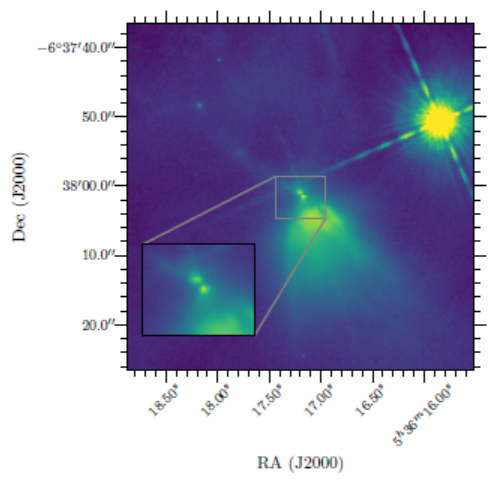 Spitzer MIPS in 24 μm
HST WFC3 F160W
Continuum Map
RMS = 0.22mJy

 Maximum = 11mJy

 Flux = 11mJy

 Can’t resolve disk
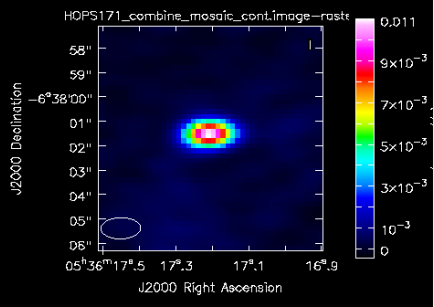 Disk Mass
Thi et al. 2001
C18O
Systemic velocity = 8.3 km/s
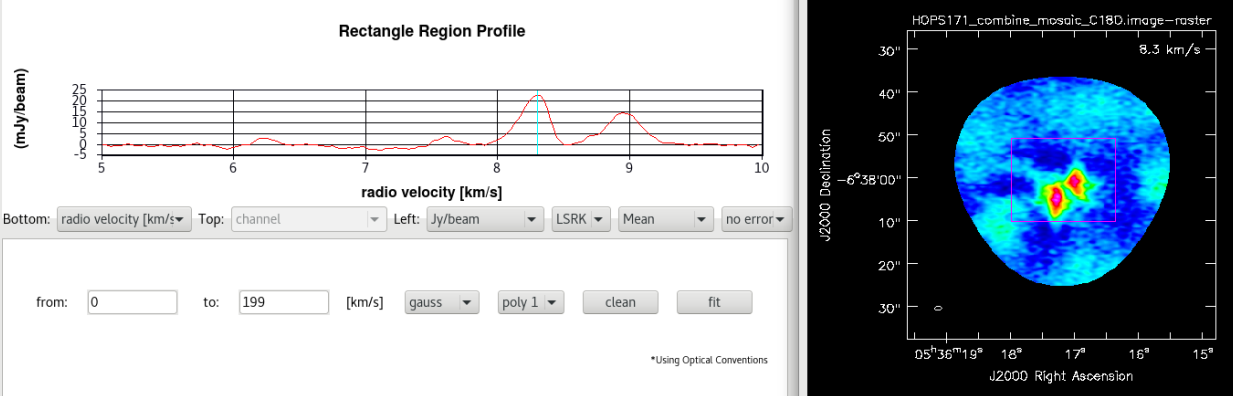 Channel Map (12CO)
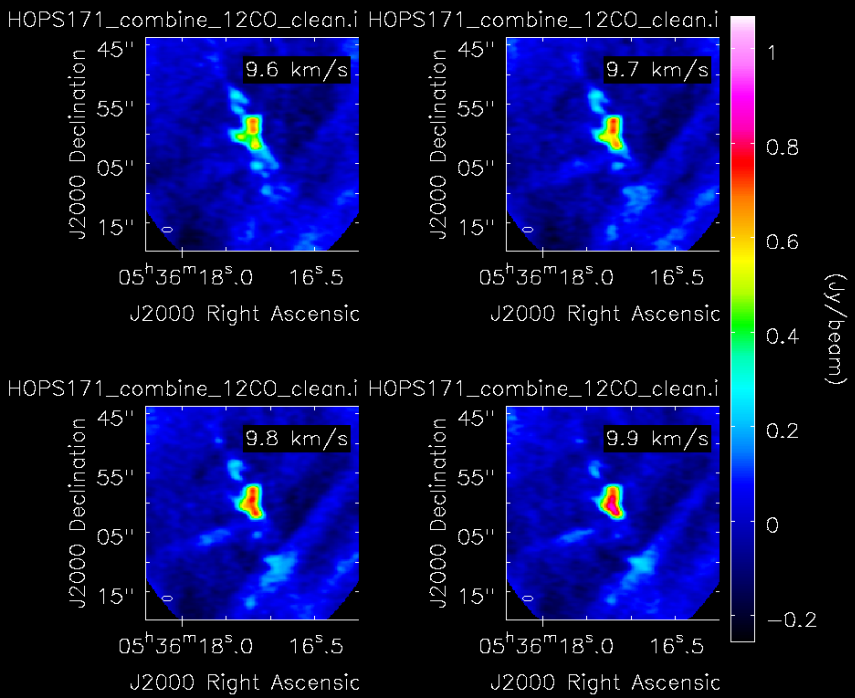 Moment Map (12CO)
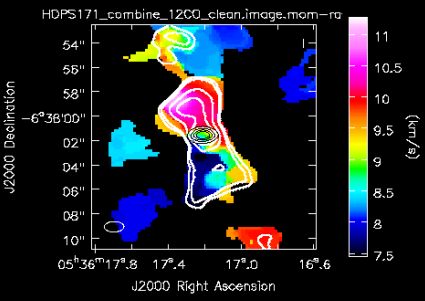 TCLEAN Problem
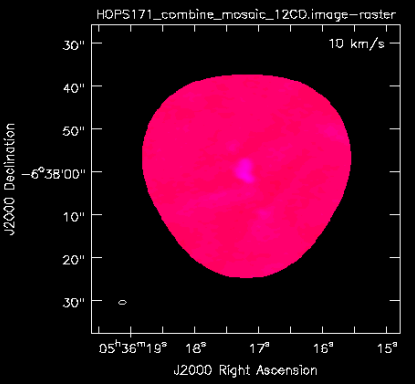 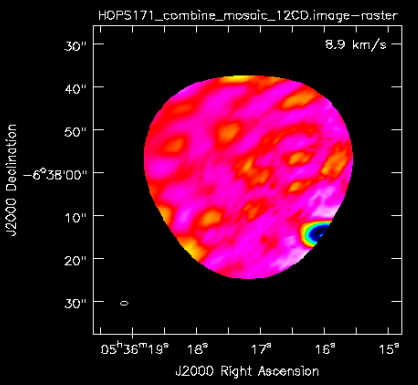 P-V Diagram (12CO)
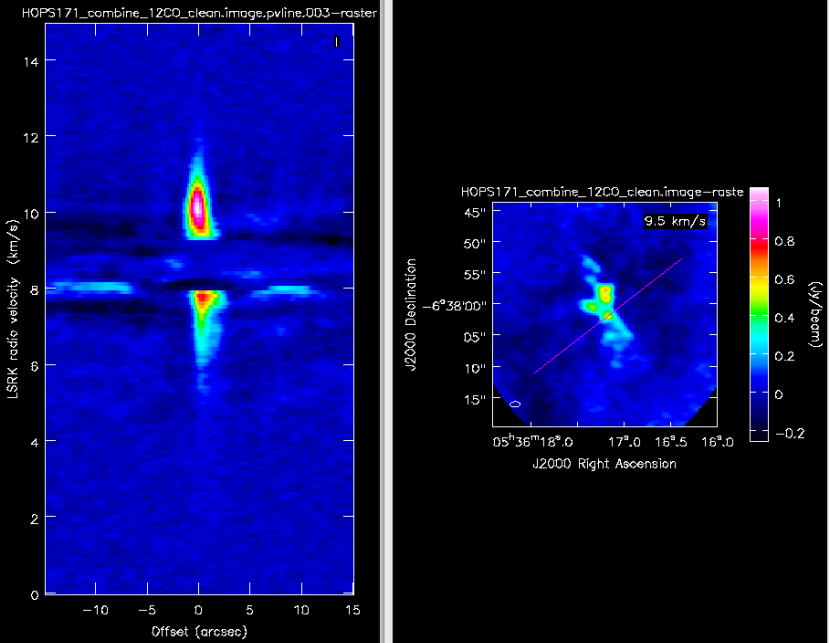 P-V Diagram (12CO)
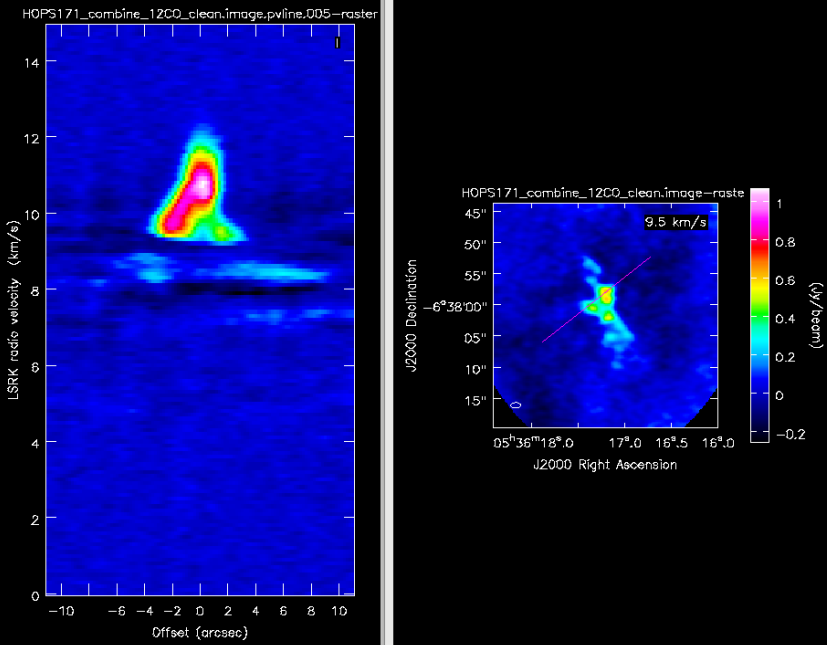 P-V Diagram (12CO)
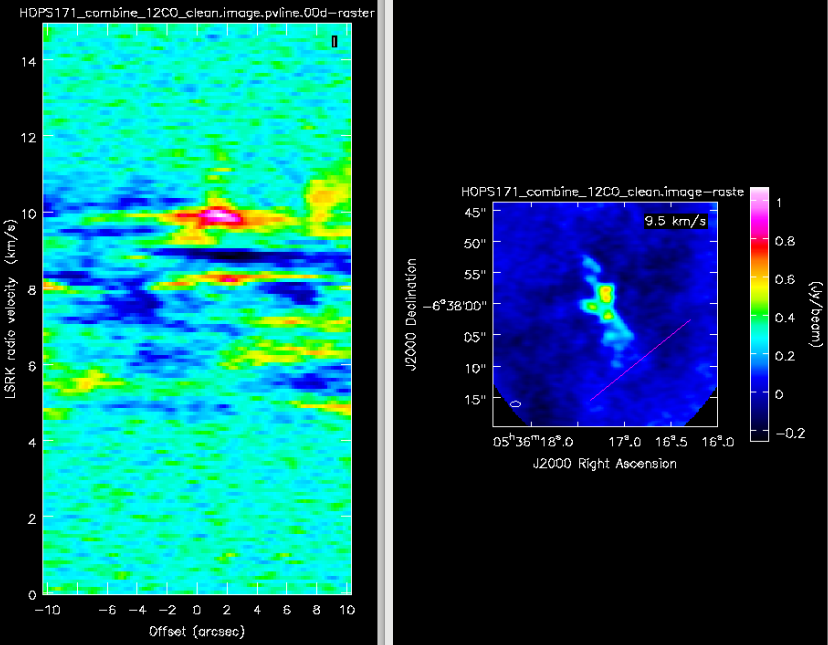